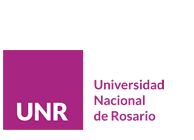 PRÁCTICA PROFESIONAL SUPERVISADA «A»
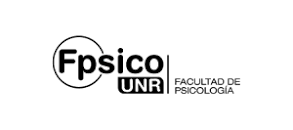 PROFESOR TITULAR: Prof. Dr. Ignacio Saenz
Profesores Adjuntos: Ps. Fernanda M. Fernández
                       Ps. Sergio Ribaudo
                                         Ps. Mariela Lindozzi
                                         Ps. Isabel Jové
EN RELACIÓN A LAS ASIGNATURAS CORRELATIVAS CON LAS PPS (Sigue vigente la Resolución 121/2021 D aprobada mediante Resolución cCD 033/2021)
Sigue vigente la aprobación de aquellas situaciones en donde se solicita cursar, de manera simultánea, una asignatura de 6to. año requerida en condición de Regular para las Prácticas Profesionales Supervisadas.


Es requisito que el Área Temática que se elija para realizar las Prácticas Profesionales Supervisadas, no se corresponda con lo materia que se estaría regularizando ese año.
‹#›
PROPUESTA DE CURSADO PARA LAS PPS 2024APROBADA POR EL CONSEJO DIRECTIVO
Se requiere que los estudiantes habilitados para el cursado, tengan recorrido por todas las materias de Primero a Quinto Año y estén en condiciones de cursar no sólo las PPS, sino también el resto de las materias de sexto año.


Se propone para cursar las PPS en el año 2024
 el siguiente régimen de correlatividades:
‹#›
ASIGNATURAS CORRELATIVAS
MATERIAS APROBADAS al turno Febrero - Marzo de 2024:
Psicología Social y Comunitaria (3er. Año)     (y sus correlatividades anteriores según Plan de Estudios)
Historia y Epistemología de la Psicología (4to. Año)     (y sus correlatividades anteriores según Plan de Estudios)
Evaluación y Psicodiagnóstico (4to. Año)     (y sus correlatividades anteriores según Plan de Estudios)
Psicoanálisis y Psicopatología (4to. Año)     (y sus correlatividades anteriores según Plan de Estudios)
Psicopatología y Neurofarmacología (4to. Año)     (y sus correlatividades anteriores según Plan de Estudios)
2 materias de 5to. año, una de ellas deberá ser Salud Pública y Salud Mental y se sugiere que la otra asignatura sea afín a una de las áreas de formación e intervención del Psicólogx, acorde a la Práctica a seleccionar:
Clínica Educacional
Social-Comunitaria
Jurídico-Forense
Organizacional-Laboral-Institucional
Asignaturas regularizadas vigentes al año académico 2024:
Organizaciones e Instituciones (4to. año)
Psicología del Lenguaje y del Desarrollo (4to. año)
Todas las materias correspondientes al 5to. Año de la Carrera de Psicología según el Plan vigente Res. No.383/2022 CD
‹#›
INSCRIPCIÓN AL AÑO ACADÉMICO 2024
Al 1 de ABRIL de 2024 deberá tener:
REGULARIZADO TODO 5° Año de la carrera
APROBADAS 2 (DOS) asignaturas, como mínimo, pertenecientes al Quinto Año de la carrera: 
1) Salud Pública y Salud Mental. 
2)  Otra a elección (puede ser cualquiera de 5° año)
.Se sugiere que la otra asignatura sea la que corresponda a una de las áreas de formación e intervención del/la Psicólogo/a: 
Clínico, Educacional, Social-Comunitario, Jurídico-Forense, Organizacional-Laboral-Institucional.
‹#›
MODALIDAD DE TRABAJO EN LA FORMACIÓN (TEÓRICO – PRÁCTICA)
Teóricos, Ateneos Clínicos, Talleres, Trabajos Prácticos, otros.Carga horaria anual: 360 hs
‹#›
ATENEOS  DE FORMACIÓN
Para completar los requisitos establecidos por la Cátedra, los/as alumnos/as deberán cursar y aprobar un Ateneo de Formación (modalidad virtual), eligiendo entre los ofrecidos por la misma.

REQUISITOS PARA SU APROBACIÓN:
Carga horaria: quincenal
85% de asistencia a las clases
Todas las actividades de evaluación incluidas en el Programa de cada Ateneo de Formación.
Quienes no cumplan con las condiciones especificadas para aprobar el Ateneo cursado, perderán la posibilidad de promoción.
‹#›
ATENEOS  ELECTIVOS OBLIGATORIOS
‹#›
REQUISITOS DE APROBACIÓN de la PPS “A”
Habiendo cumplimentado las 2 (dos) evaluaciones parciales (Julio y Noviembre) , los/as alumnos/as deberán presentarse a un Coloquio Final en las fechas establecidas a tal efecto.
Con los siguientes requisitos:
90% de asistencia a los efectores públicos donde se realiza su PPS. Las inasistencias deberán ser debidamente justificadas. 
Aprobación de las dos evaluaciones parciales de la producción con defensa oral del informe escrito.
Aprobado el Ateneo de Formación.
La producción de la primera parte (avance institucional) puede ser elaborada grupalmente, pero la defensa en el coloquio es individual.
El Coloquio Final se desarrollará sobre el eje del Informe Final presentado, evaluándose la conceptualización de la práctica realizada en relación al Programa de la PPS cátedra ”A”, del efector donde realizó su práctica clínica/institucional y las referencias bibliográficas indicadas.
La nota de promoción final de la PPS será el promedio de las notas final de la cursada  y del coloquio.
‹#›
RÉGIMEN DE CURSADO Y EVALUACIÓN
CONDICIONES PARA LA 
REGULARIZACIÓN  DE LA ASIGNATURA
(Trabajos requeridos, aprobación, asistencia, etc.)
Informe de Avance: 08 al 12 de Julio
Informe final: 01 al 15 de Noviembre
CONDICIONES PARA LA 
APROBACIÓN DE LA ASIGNATURA

Entrega del Informe Final: del 01 al 15 de Noviembre.   
Fecha de Coloquio:  Primera quincena de Diciembre.
‹#›
*Fechas aproximadas; susceptibles de modificaciones
REGIMEN DE CURSADO Y EVALUACION
ATENEOS DE FORMACIÓN

Consulta sobre el Trabajo Final: 07 al 11 de Octubre     
Entrega del Trabajo Monográfico:  11 al 18 de Octubre          
Publicación de la nota final: 04 al 15 de Noviembre
MODALIDAD DE EVALUACIÓN
Nota Final:
Las 2 evaluaciones parciales de su producción.
La nota del Ateneo de Formación
Los distintos niveles de participación
‹#›
*Fechas aproximadas; susceptibles de modificaciones
Modalidad de presentación de la Monografía
ATENEOS DE FORMACIÓN
Consulta sobre el Trabajo Final: 07 al 11 de Octubre     
Entrega del Trabajo Monográfico: del 11  al 18 de Octubre          
Publicación de la nota final: 04 al 15 de Noviembre
Presentación de un trabajo escrito acerca de la temática del Ateneo de Formación que preferentemente se articule con la práctica realizada en el efector asignado por la PPS Cátedra “A”
Los trabajos podrán ser realizados en forma individual o grupal, con limite de integrantes.
La presentación del trabajo escrito se hará en hoja A4 a 1.5. espacios, de 10 hojas de extensión mínima.
Se entregará en soporte papel y virtual.
‹#›
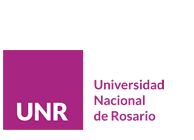 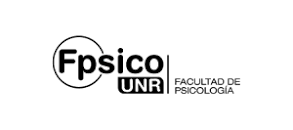 ÁREAS DE TRABAJO EN LAS INSTITUCIONES DONDE SE LLEVAN A CABO LAS PPS
‹#›
AREA I: Servicios de Psicología y Equipos de Salud Mental en Hospitales Generales
Actividades: Recorrido teórico y práctico orientado por un cuadernillo de textos organizado en torno a guías de lectura, se propone un primer abordaje centrado en la desnaturalización de las instituciones hospitalarias y la posterior elaboración de recorridos y posicionamientos clínicos.
Responsable de área: Ps.Laura Hanono
Día y Horarios de Supervisión: Viernes, 10hs
Modalidad: Virtual
Efectores y cupos: Hospital Provincial de Rosario, HECA, cupos: 10 practicantes.
Horarios de práctica en el efector: A coordinar con el efector.
e-mail: laurahanono@gmail.com
‹#›
AREA II: Praxis Comunitarias desde las Perspectivas Psi
Responsable de área: Ps.Gaspar Aita
Adscriptas: Aldana Rostagno-Luz Vaira
Día y Horarios de Supervisión: Miércoles de 10 a 12 hs.
Modalidad: presencial
Efectores: Centro  Poriahjú,  Taller para la Libertad (Extensión Universitaria de Humanidades y Artes), Centro Cultural La Toma, La Casita del MEDH
Cupos: No hay límite.
Horarios de práctica en el efector: Mañana y Tarde (los días de la semana se acuerdan con cada efector)
e-mail: superogro@hotmail.com
Actividades:Se abordan diversas problemáticas comunitarias acontecidas en Centros de Salud, Vecinales, ONG’s o dispensarios. Los posicionamientos de reflexión y abordajes grupales se irán construyendo a partir de los paradigmas que cada alumno o alumna escoja, manteniendo relaciones interdisciplinarias con las propuestas teóricas e ideológicas de la Psicología Social Comunitaria.
‹#›
AREA III:  El Psicólogo Clínico en Atención Primaria
Responsables de área: Prof. Adjunto Sergio Ribaudo, 
Ps.Mirta Spedale. Ps.Adrián Secondo.
Adscriptos, Auxiliares alumnos/as: Ps.Gustavo Mastroiacovo, Ps. Vanesa Dassie
Ayudante Alumno:  Katia Lucero
Día y Horarios de Supervisión: Miércoles 10 Hs
Modalidad: Práctico. Supervisión Virtual
Efectores y cupos:  (10 practicantes)
Hospital A. Avila – Cto. Salud 7 de Abril – Dispositivo de atención de urgencias en SM- Secretaria de Salud de VGG
 Horarios de práctica en el efector: Todos los dias , de 9 a 14 hs y fines de semana
Actividades:Supervisión grupal del trabajo en el efector en torno a la Intervención del Psicólogo Clínico, en servicios de urgencias, de guardia y en servicios de Psicología.
e-mail: sigi2214@hotmail.com
‹#›
AREA IV: Psicooncología
Propuesta: Teóricos, Introducción a la Psicooncología. Abordaje interdisciplinario, integral del paciente con cáncer. Presentación de casos clínicos. 
Talleres, para pacientes, familiares y entorno. Grupos terapéuticos, temáticas específicas y a proponer. Charlas con profesionales nacionales y extranjeros.
Participación en actividades institucionales, conversatorios y jornadas. 
 e-mail: mfabianacorrea@gmail.com
Responsable de área: Ps. María Fabiana Correa
Adscriptos: Micaela Portero
Horario de supervisión: martes 18 hs a 20 hs
Modalidad: Modalidad: mixta presencial/ virtual.
 Tanto para talleres como para cursado, cuando sea adecuado y conforme a protocolo
Efectores :FAOHP- LALCEC Cañada de Gómez y región 4 (Santa Fe y Entre Ríos)- Hospital Granaderos a Caballo. San Lorenzo. Grupos de pacientes y familiares OSMA CEI UNR
Horarios de práctica en el efector: variados según actividad (talles, grupos de pacientes y familiares, etc.)
Cupos:  sin limite de cupo.
‹#›
AREA V:  Psicología  Jurídico-Forense
Responsable de área: Prof. Adjunta Ps. Fernanda Mariel Fernández
JTP. Esp. Ps. Eliana Belén Reynaldo
Adscriptos: 
Ps. Guillermo Mashke, Ps.Fiama Beluccini. 
Auxiliares alumnos/as: Rosina Lorenzo
Día y Horarios de Supervisión:  Lunes de 14 a 16 hs
Modalidad: presencial/Virtual
Horarios de Práctica: de mañana principalmente
Actividades: La orientación teórica desde la Psicología la irá proponiendo cada practicante, según su Formación y elección personal. Se abordará la clínica y los significante forenses que participan en los sujetos desde su singularidad dentro de la sociedad.
‹#›
(Continúa en la página siguiente)
AREA V: PSICOLOGÍA JURÍDICO – FORENSE (cont.)
Efectores y cupos:
 Niñeces y Adolescencias: Secretaría de la Niñez, Adolescencia y Familia de la Provincia, instituciones que dependen de la misma. 
 Victimología y Derechos Humanos: Ministerio Público de la Acusación, Centro de Toma de Denuncias, Centro de acceso a la Justicia.
Jóvenes en conflicto con la Ley Penal: Programa de Libertad Asistida, Instituto para la recuperación del Adolescente (ex IRAR), Casa del Adolescente, Libertad Asistida de San Lorenzo.
 Instituciones Totales: Unidades Penitenciarias N° 5, 6, 11. Patronato de Liberados.
Cupos:  Hasta 30 alumnos (cada cual seleccionará el grupo poblacional y las instituciones que estén ofrecidas)

E-mail: ffernan1@hotmail.com y pselianareynaldo@hotmail.com
‹#›
AREA VI: Intervenciones en consumo problemático
Responsable de área: Ps. Jorgelina, Dora
Adscriptos, Auxiliares alumnos/as:  Iara Kohn.
Día y Horarios de Supervisión: Miércoles 18hs.
Modalidad: Mixta- Presencial/Virtual
Efectores:
Centro de Día
Comunidades Terapéuticas
Servicio de Drogadependencias 
 Asesorías- Consultorías
Cupo: 16 alumnos
Horarios de práctica en el efector: Mañana principalmente / Tarde hasta 18 hs.
e-mail: jorgidora@gmail.com
Actividades
Acompañados por un profesional de la institución, realizarán entrevistas individuales, entrevistas  de admisión, talleres, coordinación de grupo terapéutico, atención en guardia y consultoría.
Reunión de equipo de profesionales.  Discusión de casos
Supervision con el profesional de la institución y con la docente de la Facultad.
‹#›
AREA VII: Psicogerontología
Responsable de área: Ps Andrea Jambrino
Adscriptos, Auxiliares alumnos/as: Parachu Maite- Petsiotis Gloria –Maxit Florencia- Micaela Cherniak
Día y horarios de Supervisión: Miércoles 14 hs 
Modalidad: Mixta (presencial/virtual)
Efectores en dos etapas:
- Área de Prevención y Promoción de la salud de las PM:   Programa de Universidad abierta para Adultos Mayores (ProUAPAM) – Facultad de Derecho UNR Cátedra “Derecho de  la VEJEZ”_ 
- Área de Atención y Promoción de la Salud de las PM Hospital Geriátrico Provincial de Rosario- Adultos-  Centro Ecuménico Poriahjú (Psicogerontología Comunitaria)
Dirección de adultas y adultos mayores de la Municipalidad de Rosario.
Cupos: sin limite de cupo.
Horarios de práctica en el efector: mañana y tarde
e-mail: ajambri@yahoo.com.ar
Actividades: Se abordará la complejidad del envejecimiento y las vejeces,  desde diferentes perspectivas y ámbitos. Desarrollando conocimiento y articulando en la práctica con dispositivos  que abordan la prevención, atención y promoción de la salud de las Personas mayores. En diferentes instituciones, espacios y áreas. Teniendo en cuenta las diversas posibilidades y compromiso que nos implica desde nuestro rol.
‹#›
AREA VIII: Clínica con Niñas, Niños y Púberes en Instituciones Asistenciales
Responsable de área: Dutto, Fabián
Adscriptos, Auxiliares alumnos/as: Carolina Princic
  Día y Horarios de Supervisión: lunes 12 hs.
   Modalidad: Virtual
Efectores 
-Centro de Acción Familiar N° 1
-Centro de Salud Elena Bazet
-Centro de Salud Policlínico San Martin
-Escuela de Educacion Jose Maria Drago
-Dirección Provincial de niñez
  Cupo: hasta 12 estudiantes
Horarios de práctica en el efector: Mañana y Tarde
Objetivos/ actividades:
Sensibilizar al practicante en lo referente al niño y al púber, realizando una transmisión expuesta en donde la labor clínica no se reduce al encuentro en un consultorio. 
e-mail: fabiandutto@hotmail.com
‹#›
AREA IX: Género, Salud sexual y Maternidad
Responsable de área: Ps. Adjunta Isabel Jové Ps. Silvana Facciuto
Adscriptos, Auxiliares alumnos/as: 
Día y Horarios de Supervisión: Jueves, 10 a 12hs
Modalidad: Teórico- práctico virtual y presencial
Efectores y cupos: Hospital Provincial (4).Centro de Salud 25 (1).Centro de Salud 7 de Abril (1).  Programa “una previa diferente”. Convenio Medicina-Psicología (6)
Horarios de práctica en el efector: Mañana y Tarde.
Actividades
Prevención y promoción de la salud. Salud Sexual. Maternidad. Entrevistas. Campañas de prevención. Dispositivos de salud mental. Taller. Coordinación grupal.
e-mail: isajove11@hotmail.com silfacciuto@hotmail.com
‹#›
AREA X: Prácticas Gestálticas
Responsable de área: Ps Satriano Rosana
Adscriptos, Auxiliares alumnos: Ps Fernando Reichel
Día y Horarios de Supervisión: Lunes de 8 a 10 hs
Modalidad:  virtual
Efectores y cupos: 
Agba Filial Rosario. 
Cupo:  de 8 a 15 alumnos
Horarios de práctica en el efector: Viernes de 17,30 a 20,30
e-mail: rosanasatriano68@hotmail.com
Modalidad de práctica: Teórico- vivencial
 Actividades
Introducción al Enfoque Gestalt. Bases de la Gestalt. Existencialismo y Fenomenología. Neurosis. Mecanismos de defensa. Ciclo de la Experiencia. Rol del terapeuta Gestalt. Polaridades.
‹#›
AREA XI: Clínica Psi y Salud Colectiva en Contextos Urbanos y Rurales
Responsable de área: Mgr. Esp. Ps. Andrea Gulisano 
Adscriptos, Auxiliares alumnos: Conesa, Adriana 
Día y Horarios de Supervisión: Jueves, 14 hs Gulisano
Modalidad: Mixta (virtual / presencial)
Efectores y cupos: Se trabaja con las instituciones de la localidad de origen del estudiante a partir de la suscripción de convenios específicos.
Horarios de práctica en el efector: a definir por el efector
e-mail: andreagulisano@gmail.com
‹#›
AREA XII: Prácticas Sistémicas
Responsable de área: Ps. Esp Mónica BLANDO
Adscriptos, Auxiliares alumnos: Ps. Aldana Aguirre
Día y Horarios de Supervisión: lunes 14hs – 15 hs
Modalidad: virtual
Efectores  
Centro de salud 7 de Abril
Area  de Salud Pública UNR
Cupos: 5 estudiantes
Horarios de práctica en el efector: Viernes de 8hs a 10hs
e-mail: mopabla58@gmail.com
‹#›
AREA XIII: Neurociencias Cognitivas
Responsable de área: Dr. Cervigni Mauricio
Auxiliar alumno: Ps. Alfonso Guillermo
Día y Horarios de Supervisión: Lunes 8 hs.
Modalidad: Mixta (virtual - presencial)
Efectores y cupos: Centro de Investigación en Neurociencias de Rosario (CINR – Fac. de Psicología - UNR) – Laboratorio de Cognición y Emoción (LABce-Fac. de Psicología UNR) // 
Cupos: sin limite de cupo
Horarios de práctica en el efector: A consensuar con alumnos. 
e-mail: mcervigni@gmail.com
‹#›
AREA XIV: Vínculo Materno Infantil. Crianza y Primera Infancia.
Actividades:
- Participación en entrevistas con padres o tutores
- Talleres y dispositivos de promoción de la salud
- Propuesta de intervención posible según características de la institución
-Observación y reflexión sobre lo observado.
-Participación en reuniones de equipos técnicos de los Centros de acción familiar -CAF
e-mail: ps.lorena@gmail.com
Responsable de área: Ps. Lorena Gauna
Día y Horarios de Supervisión: Viernes  08.00Hs
Modalidad: Mixta (Virtual/presencial) 
Efectores
- Centros de acción familiar (CAF) dependientes del Ministerio de desarrollo social de la Provincia. ( N°1, N°2, N° 15, N°16, y N°20)
- Hogares de menores  madres 
- Establecimientos  educativos de nivel inicial y primario.
Unidad penitenciaria N°5 -pabellón madres (a confirmar)
Cupo: 15 alumnos
Horarios de práctica en el efector: Por la mañana, y solo uno por la tarde
‹#›
AREA XV:  a)ORIENTACIÓN VOCACIONAL                            b) PSICOLOGÍA LABORAL
Responsable de área:  Prof. Adjunta: Esp. Mariela Lindozzi
Adscriptos: Ps. Estela Borgo- Ps Alejandro Raposo
Día y Horarios de Supervisión: martes 14 horas
Modalidad: presencial
Efectores y cupos:  
a) OV: 12 estudiantes. Práctica en Dirección de Orientación Estudiantil de la UNR y en escuelas
b)  Ps. Laboral:  12 estudiantes en consultoras
Horarios de práctica en el efector: mañana/ tarde, a acordar con efector y estudiante
e-mail: lindozzimariela@gmail.com
Actividades:

 a) Procesos de Orientación y re-orientación vocacional.



b) Selección de personal.
‹#›
AREA XVI: Psicodinámica y Clínica del trabajo y salud colectiva
Actividades:
Se trabaja con las instituciones de la localidad de origen del estudiante a partir de la suscripción de convenios específicos, Talleres con los colectivos de trabajo, re trabajo de casos, participación en dispositivos institucionales, otros.
Responsable de área: Mg. Esp. Ps. Andrea Gulisano
Adscriptos, Auxiliares alumnos: 
Día y Horarios de Supervisión: Jueves 14 hs
Modalidad: Mixta (virtual/presencial)

Efectores y cupos: a definir según convenios de la Facultad con Instituciones
Horarios de práctica en el efector: a definir por las instituciones bajo convenio
E-Mail:andreagulisano@gmail.com
‹#›
AREA XVII: Evaluación Psicológica. Proceso Psicodiagnóstico.
Responsable de área: Ps Marcela Florentino
Adscriptos, Auxiliares alumnos:Sofía Bossolasco y Daiana Piñón
Día y Horarios de Supervisión: Martes 16 hs.
Modalidad: Mixto (virtual/presencial).
Efectores: 
- CECOAC
- Asorum Consultora
-Institución Fernando Ulloa
-CILSA ONG. 
Cupo:  10 Estudiantes
Horarios de práctica en el efector: Mañana o tarde a definir según efector
Actividades:
Entrenamiento en procesos psicodiagnósticos, Estudios de casos, Planificación e implementations de un proceso psicodiagnóstico (Adolescentes, Niños o Adultos). Entrevistas de Admisión y Talleres.
 e-mail: msflorent@yahoo.com.ar
‹#›
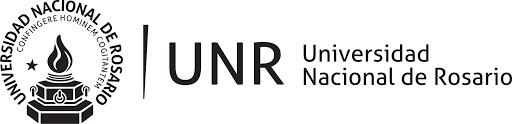 AREA XVIII: Prácticas de Investigación
Becarios ad - honorem de Investigación: Los alumnos/practicantes que elijan el área de Investigación como área principal (porque pueden elegir otra área y trabajar en las 2 áreas), para realizar sus PPS podrán participar en carácter de “becarios ad- honorem de investigación” en los Proyectos de investigación de la cátedra y otros proyectos que llevan adelante instituciones, docentes o cátedras que trabajan con las PPS.
e-mail: ignaciofsaenz@gmail.com
Responsable de área:  Prof. Titular Dr. Ignacio Saenz , Ps. Isabel Jové.
Adscriptos, Auxiliares alumnos: 
Día y Horarios de Supervisión: Miércoles 20 hs 
Modalidad: virtual
Efectores y cupos: Instituciones educativas, asilares, efectores públicos de salud, hospitales, centros de salud, vecinales, ONG, organismos asistenciales universitarios, cátedras, otros servicios o dispositivos alternativos. Sin límite de Cupos.
Horarios de práctica en el efector: se trabaja on line o en los efectores (si existiese la posibilidad) que desarrollan Investigaciones
‹#›
GRACIAS!
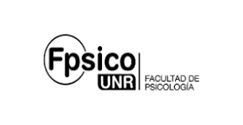 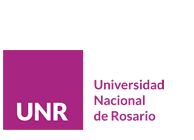 ‹#›